2019 – 2020 учебный год

Средняя  группа
(4 – 5 лет)
Тема  «Русский  быт»



  


                                    Рябых  Любовь Сергеевна
                                            Рахманалиева Расина Раисовна
                                       МБДОУ «Детский  сад №69»
                    Город Воронеж, 
                                   Железнодорожный район
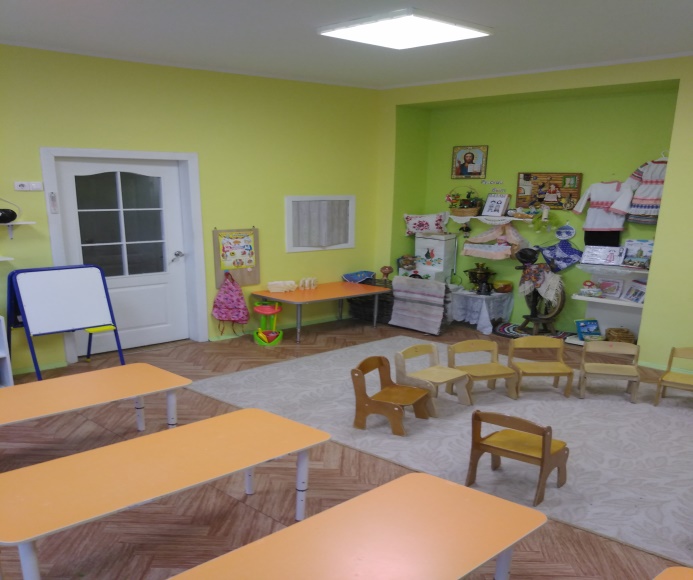 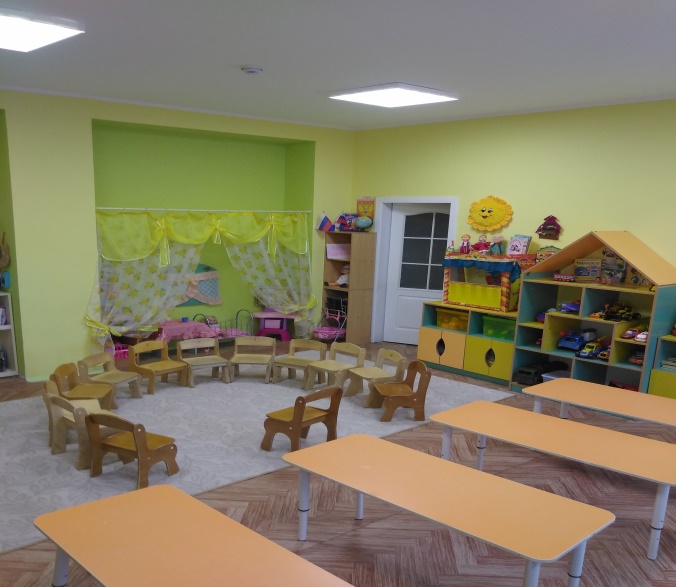 Групповое помещение средней группы зонировано. Центры направлены на организацию различных видов деятельности
Вход в группу.   Верхняя левая точка
Верхняя правая точка
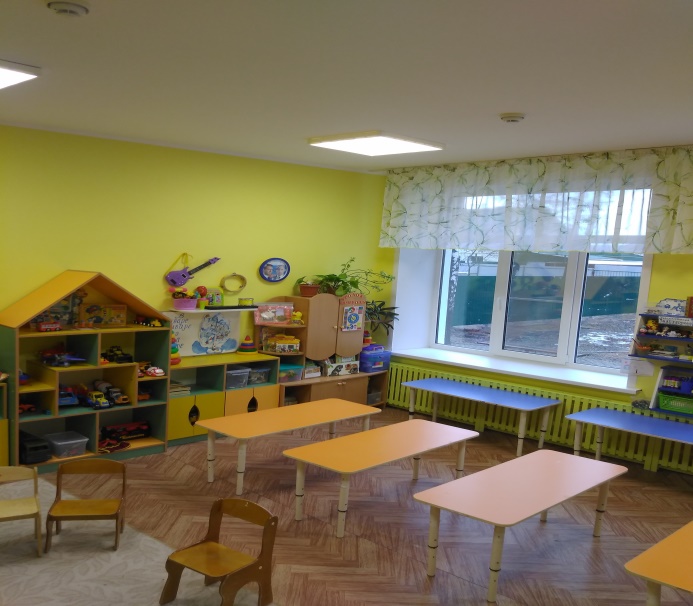 Нижняя правая точка
Нижняя левая точка
Групповое помещение
Вид из центра
На вход в помещение
Вид из центра в противоположном входу направлении
Рабочий сектор
Задача данного сектора - развитие познавательно – исследовательской деятельности детей, обогащение представлений об окружающем мире, что обеспечит успешное интеллектуальное и личностное развитие ребенка.  Вместе с родителями создали и оборудовали центр детского экспериментирования, который соединен у нас с уголком природы. Предметно-пространственная среда организована так, чтобы каждый ребенок имел возможность свободно заниматься любимым делом. Размещение оборудования по секторам позволяет детям объединиться подгруппами по общим интересам (конструирование, рисование, ручной труд, театрально-игровая деятельность, экспериментирование). Развивающая предметно-пространственная среда в группе содержательно-насыщенна, трансформируемая, полифункциональная, вариативная, доступная и безопасная.
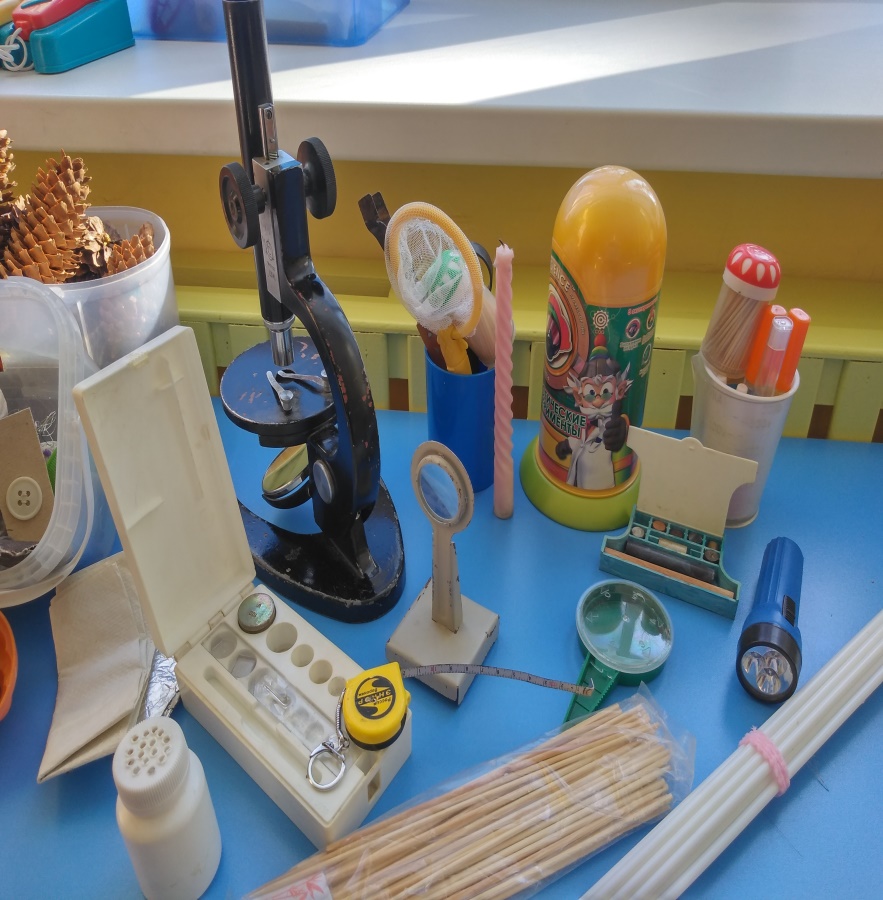 Рабочий сектор

Модули:
Конструирование
Сенсорное развитие
Математическое развитие
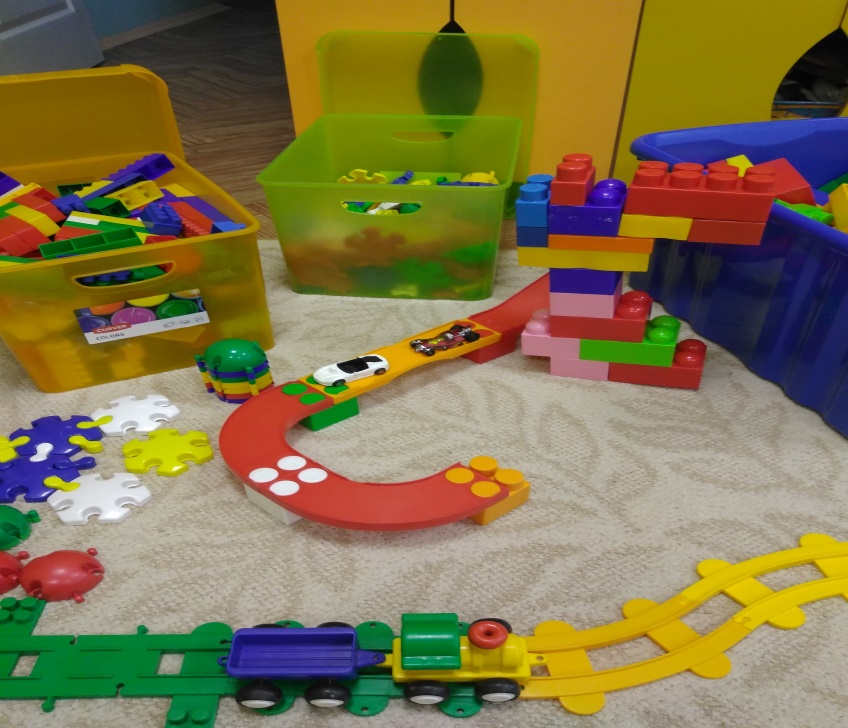 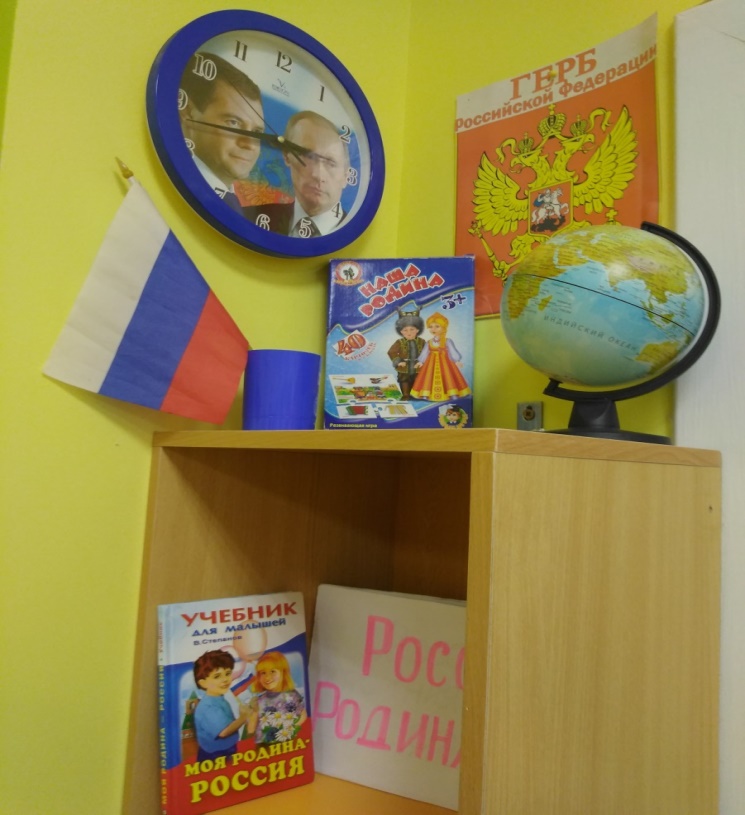 Рабочий сектор
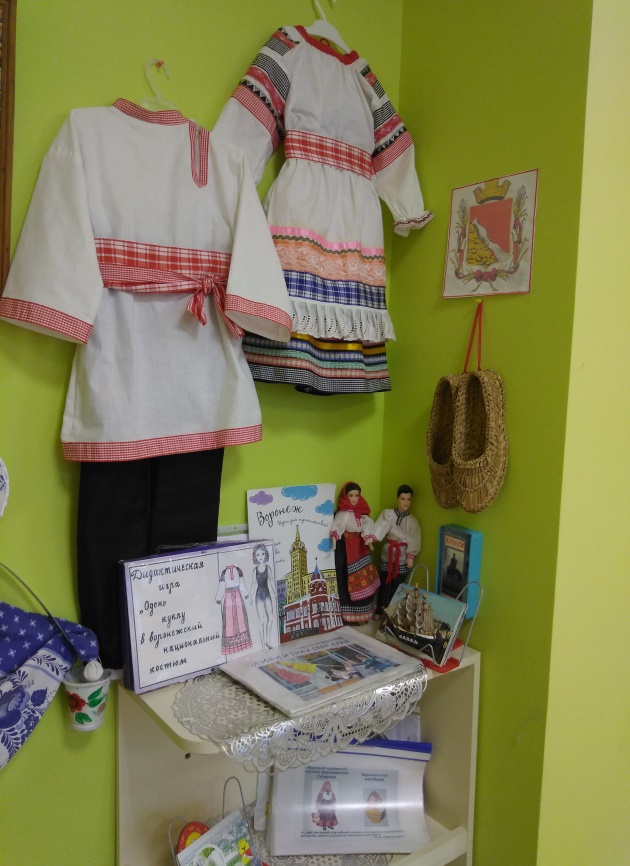 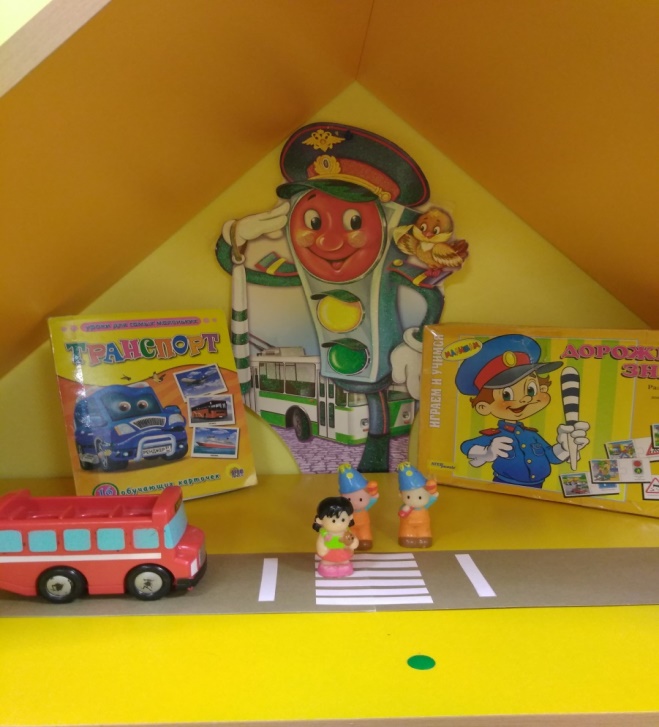 Модуль «Наследие культуры»
Модуль «ПДД»
Рабочий сектор
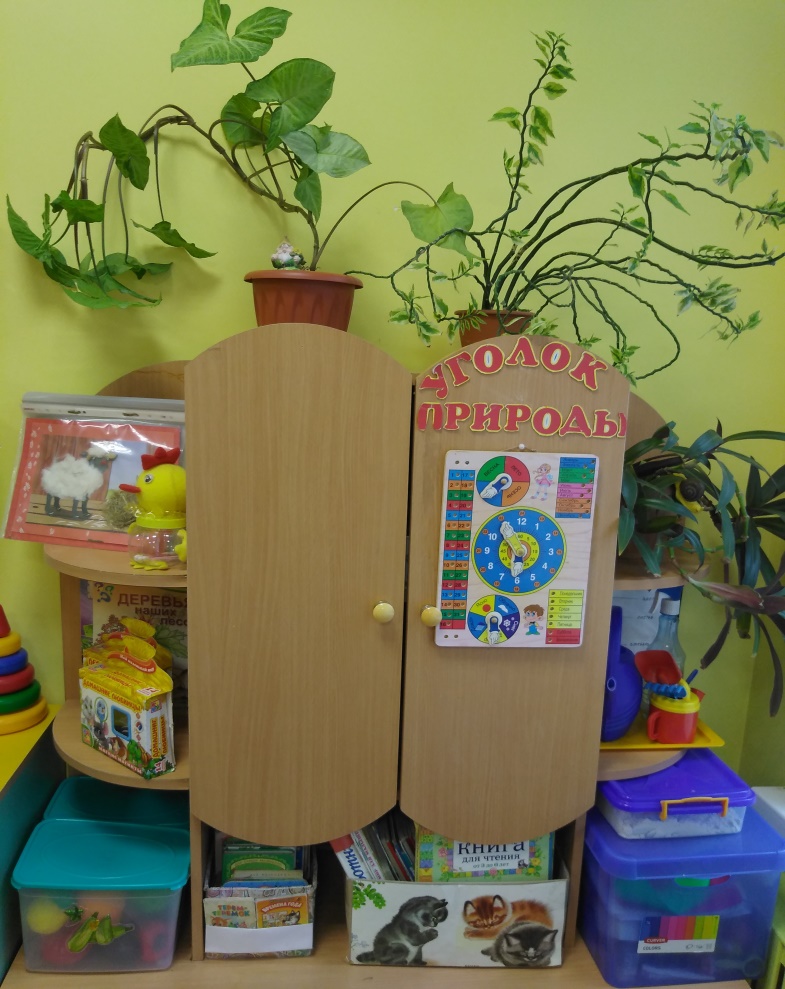 Демонстрационный материал
Живая – неживая природа
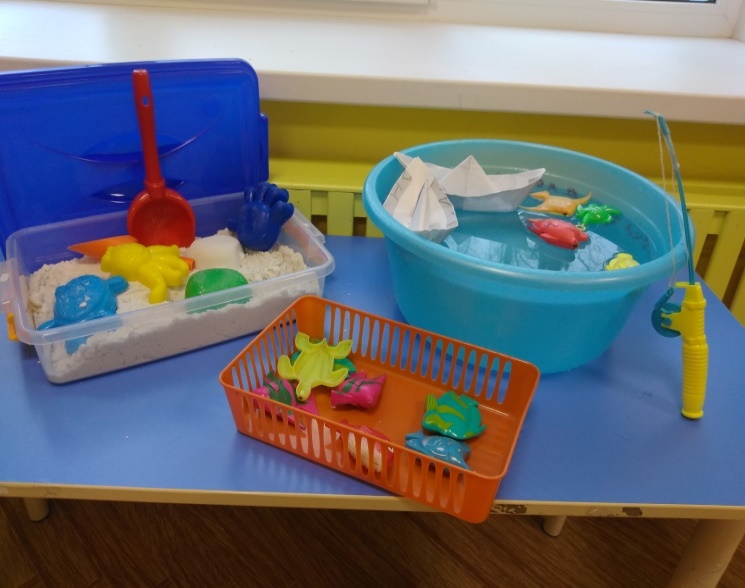 Рабочий   сектор
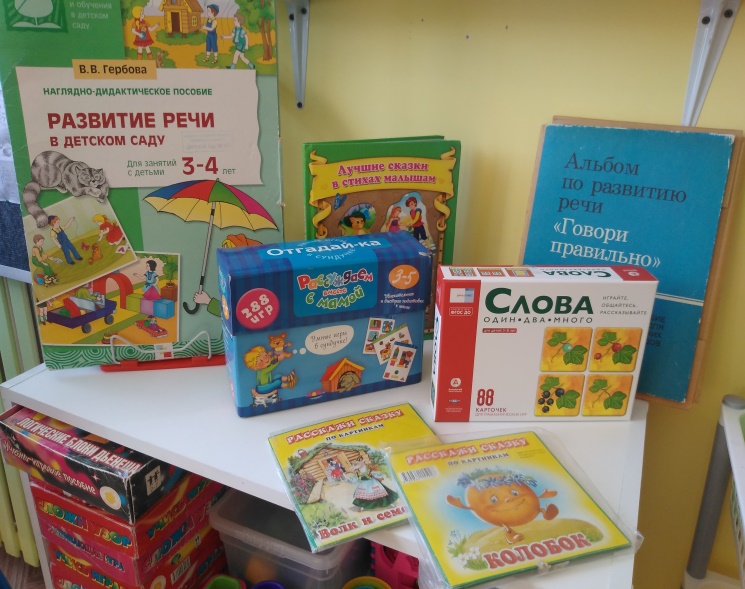 Модуль «Освоение родного языка»
Модуль «Игры с водой и песком»
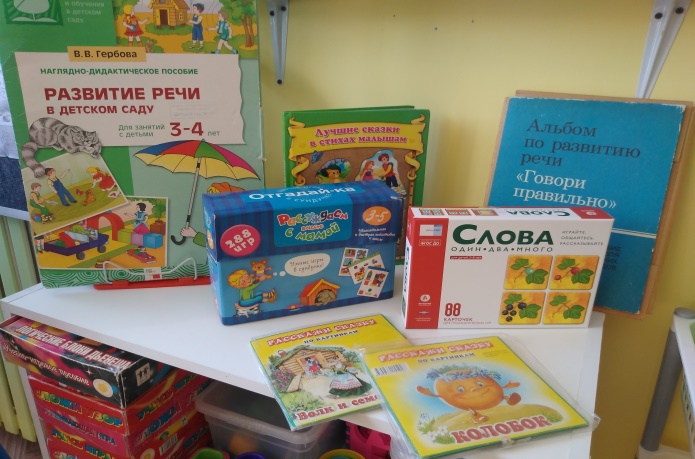 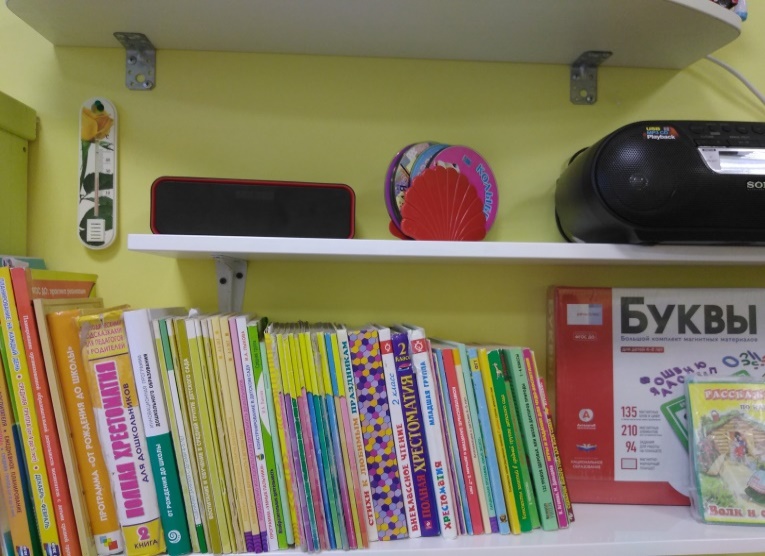 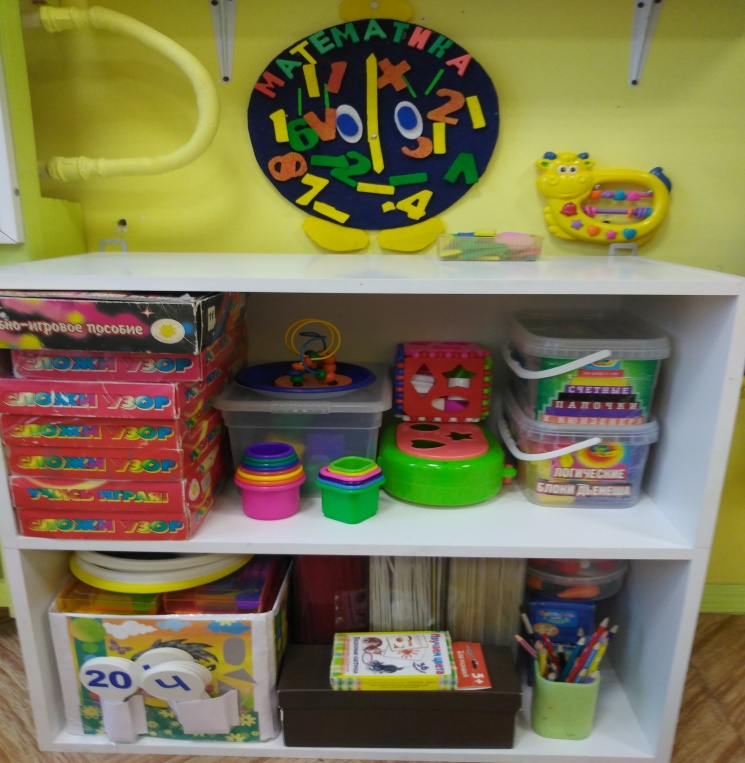 Модуль «Математическое развитие»
Модуль «Методическая литература  педагога» и «ИКТ»
Активный сектор»
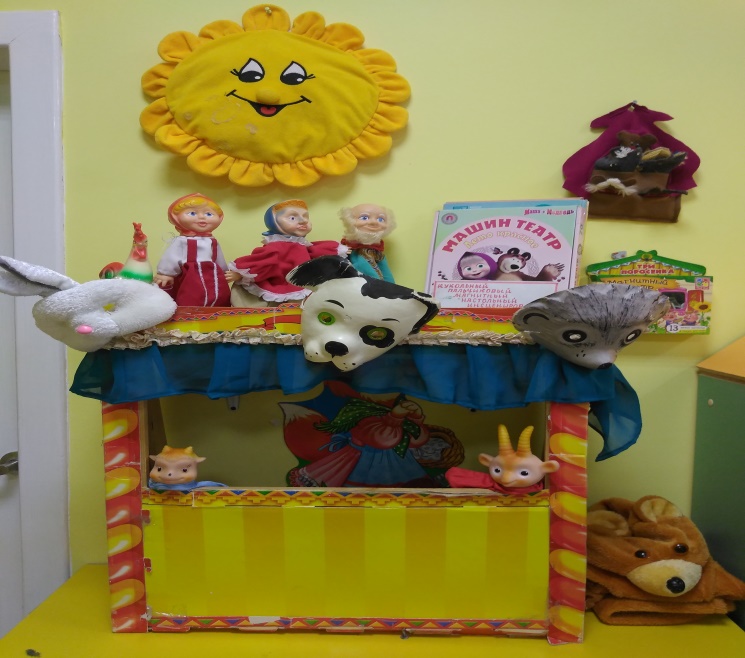 Модуль «Физическая культура»
Модуль «Звуки вокруг нас»
Модуль «Театр»
Активный сектор
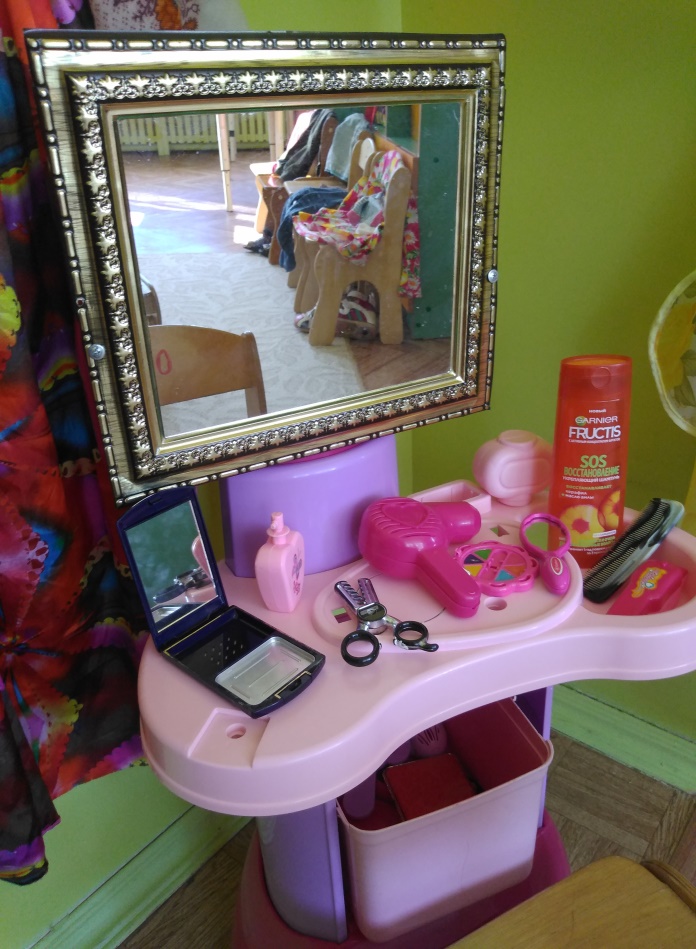 Сюжетно – ролевая игра
«Гараж»
Сюжетно – ролевая игра «Больница»
Сюжетно – ролевая игра
«Парикмахерская»
Активный  сектор
Сюжетно – ролевая игра
«Хозяюшка»
Сюжетно – ролевая игра 
«Дочки – матери»
Спокойный  сектор
Модуль
«Детская литература»
Трансформирующийся модуль
«Зона отдыха»
«Ряжение»
Спокойный  сектор
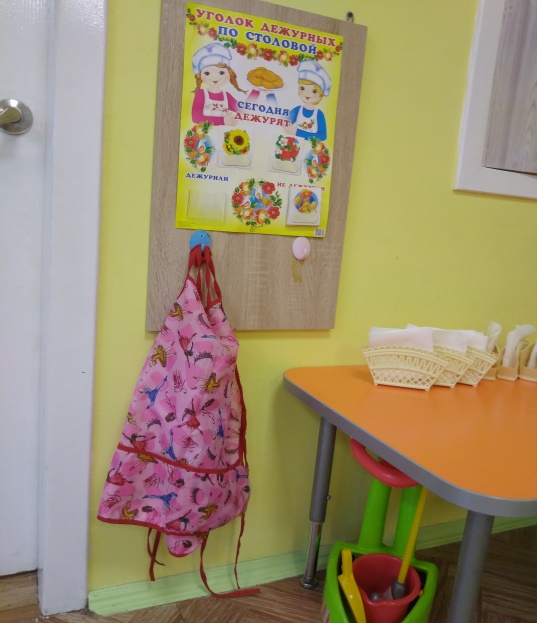 Модуль
«Детская литература»
Модуль
«Мы дежурим»
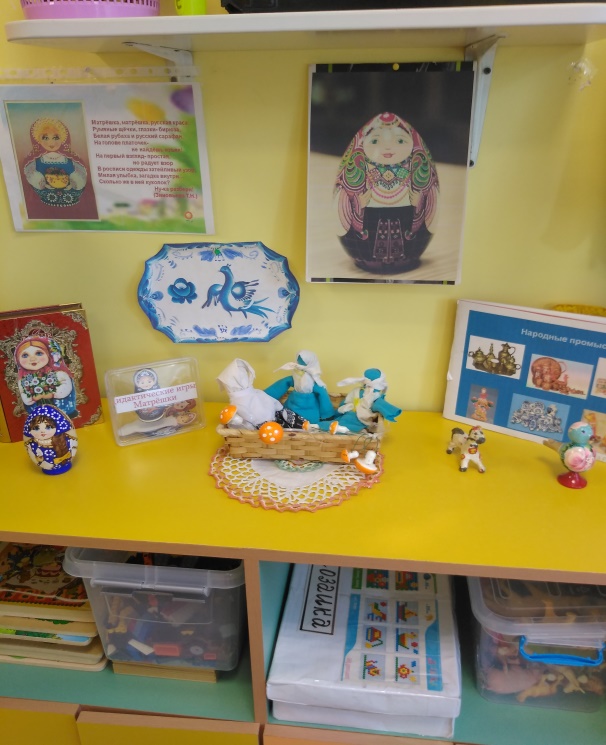 Модуль
«Тема недели»
Модуль «Творческая мастерская»
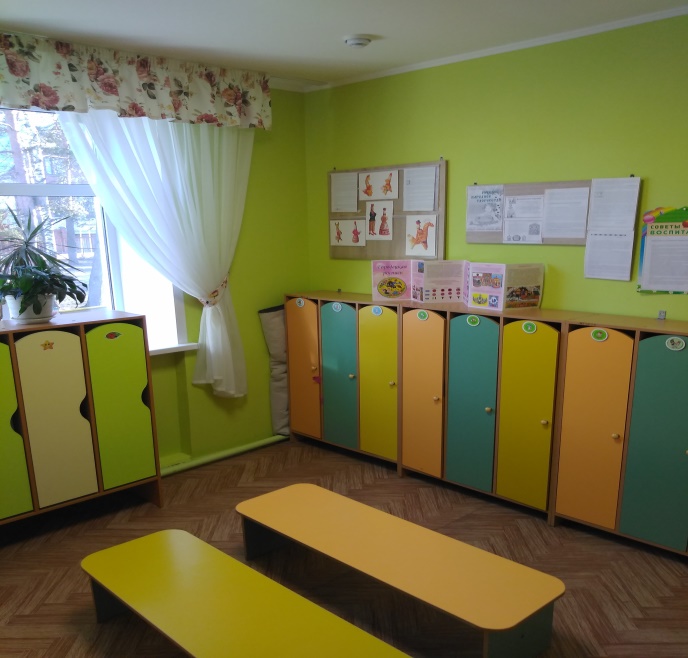 Помещение для приема воспитанников. В помещении для приема воспитанников выделены зоны для хранения личных вещей детей и для обратной связи с родителями.
Правая верхняя точка
Левая верхняя точка
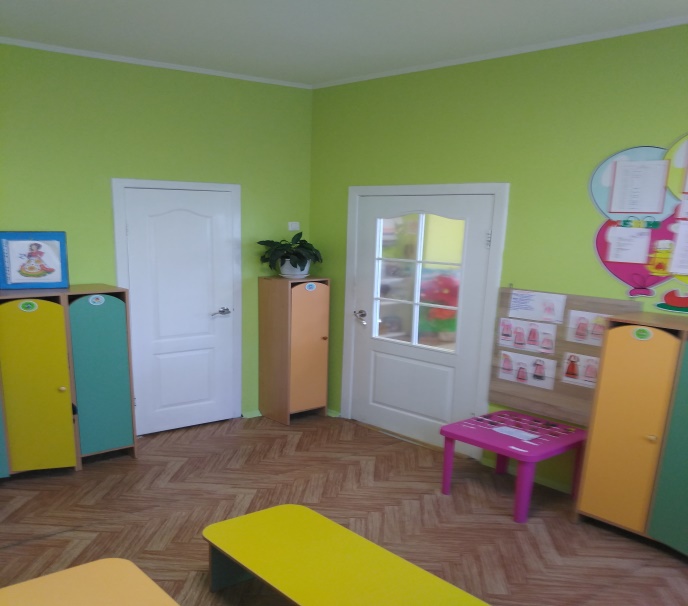 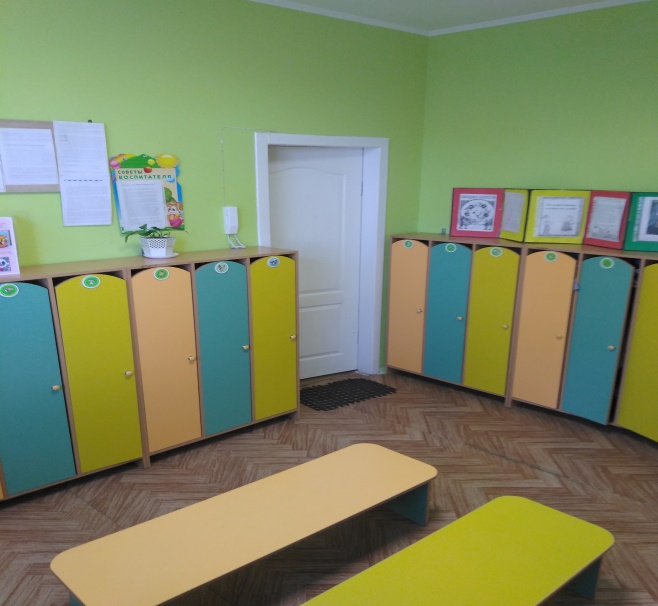 Правая нижняя точка
Левая нижняя точка
Приемная для детей  и  родителей
Вход в приемное помещение
Вход в группу
Организация среды для диалога с родителями
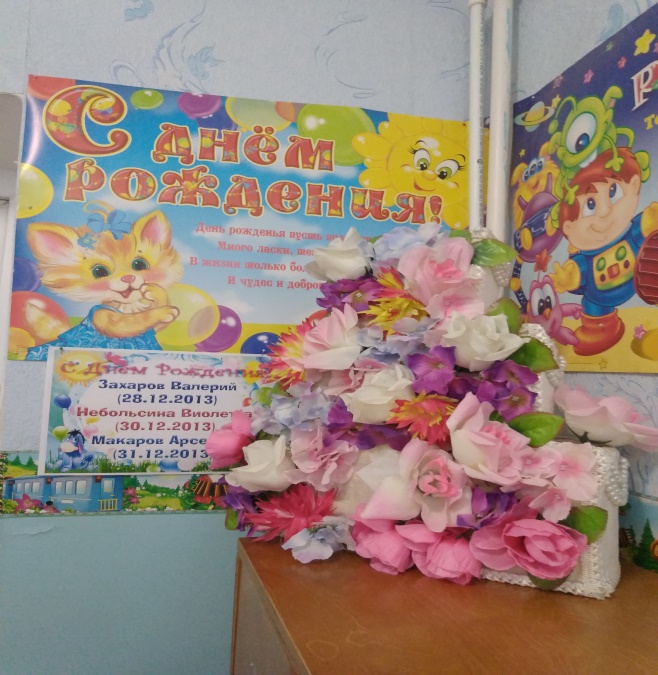 Отражение семейных событий
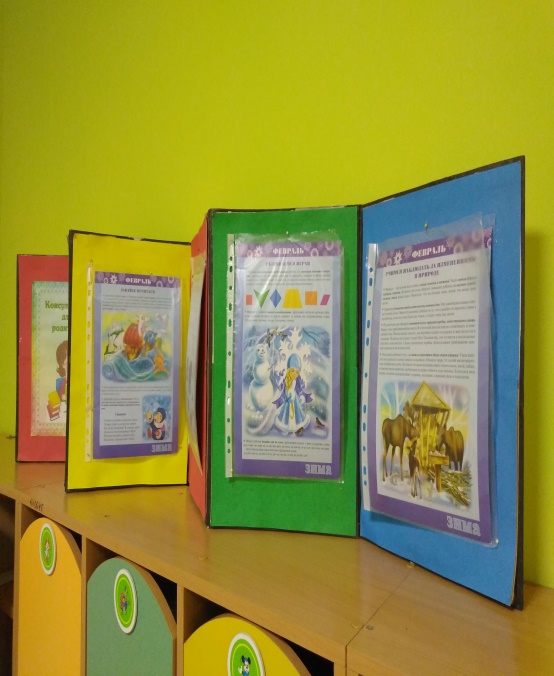 Консультационный блок
Информационный блок
Практический блок